On Link Prediction in Knowledge Bases: Max-k Criterion and Prediction Protocols
Jiajie Mei1, Richong Zhang1, Yongyi Mao2, Ting Deng1
1Beihang University, China
2University of Ottawa, Canada
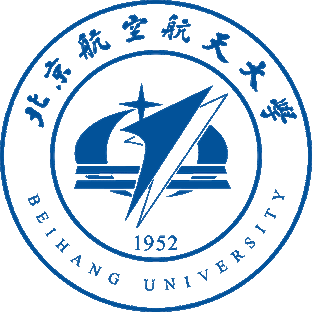 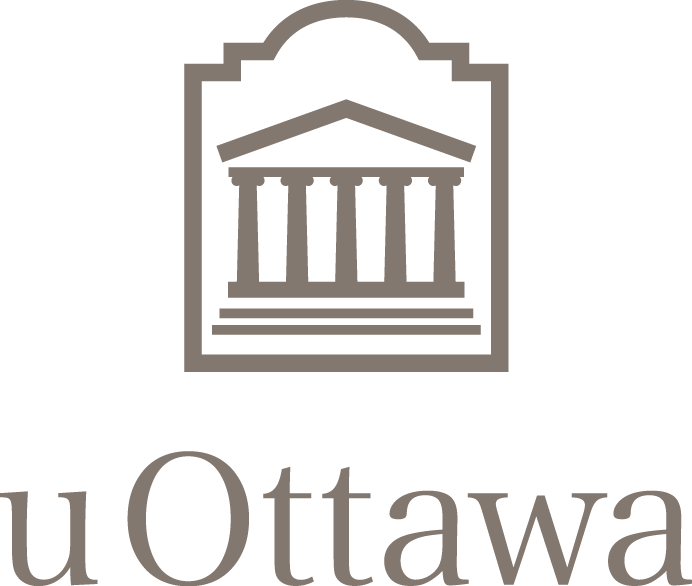 [Speaker Notes: 3 messages

My name & where do I come from
What our work is about
Who else engaged in]
Knowledge Base (KB)
head entity
tail entity
relation
[Speaker Notes: 4 messages

The emerging of KBs has stimulated the development of novel information-retrieval applications with great commercial or societal impact.
The KBs are usually presented as a collection of knowledge triples.
Example: University of Michigan, isLocatedIn, Ann Arbor
Head entity, relation, tail entity.]
Link Prediction
[Speaker Notes: 6 messages

The existing KBs are far from complete.  KBC
Most commonly the KB completion problem is posed as link prediction.
Two kinds KBs.
The goal of link prediction.
Typical form of link prediction.
We consider tail prediction.]
Top-k Criterion
[Speaker Notes: 2 messages

For all link prediction methods, the top-k criterion is used.
Procedure]
Limitations
[Speaker Notes: 4 messages

The first case is the model is asked to answer Washington D.C. is the capital of which country? Low precision.
The second case if the model is asked to answer the Michigan is the birthplace of whom? Low recall
We investigate some popular KB datasets to see how different link prediction tasks can be in terms of the number of correct answers.
Using top-k criterion is hard to handle these high variabilities in link prediction tasks.]
Answer Multiplicity
Approximately estimated over training and validation sets




Hard to select a global k over all tasks
The problem exists in wide classes
Query answering & multi-label classification
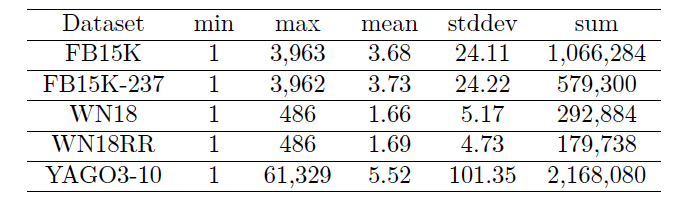 [Speaker Notes: 4 messages

The first case is the model is asked to answer Washington D.C. is the capital of which country? Low precision.
The second case if the model is asked to answer the Michigan is the birthplace of whom? Low recall
We investigate some popular KB datasets to see how different link prediction tasks can be in terms of the number of correct answers.
Using top-k criterion is hard to handle these high variabilities in link prediction tasks.]
Max-k Criterion
[Speaker Notes: 2 messages

The procedure of max-k criterion
The difference between top-k and max-k criteria]
Justification
Prediction Protocols
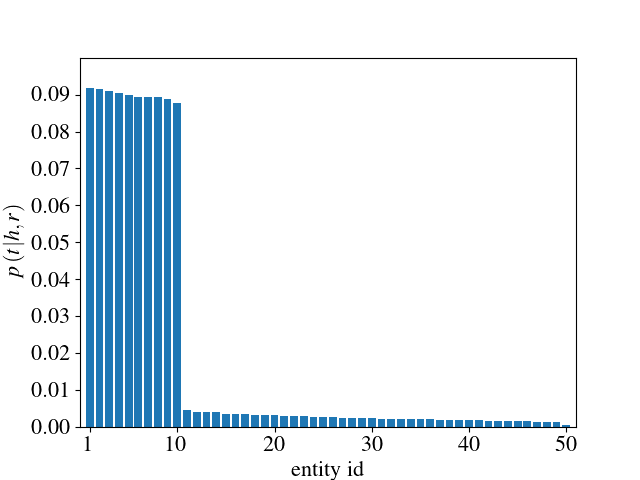 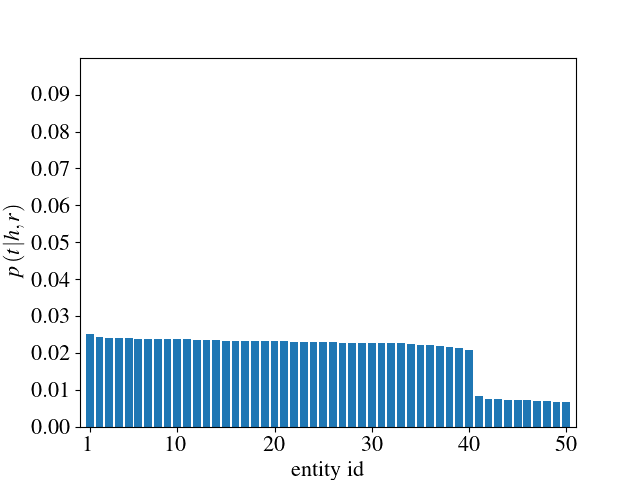 TopK Protocol
Def: return k entities with the highest scores
Left & right figs: return the leftmost 20 entities
Trivial, proposed only to compare top-k and max-k under the same framework
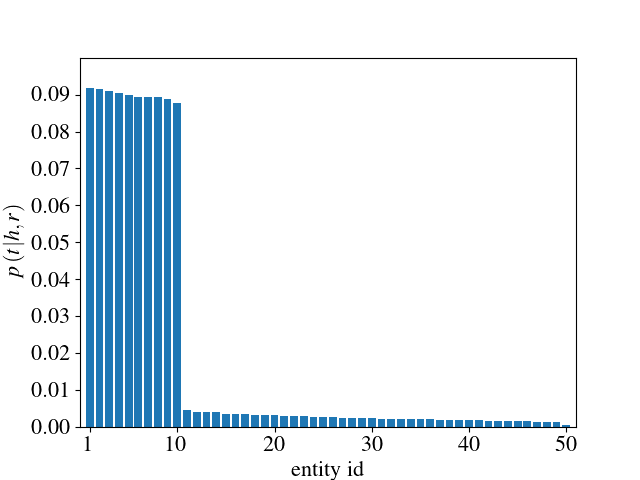 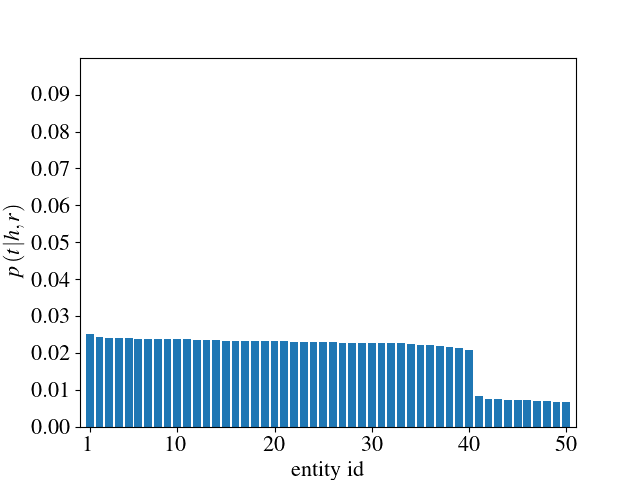 [Speaker Notes: 2 messages

TopK protocol is only used to compare the top-k and max-k criterion in the same framework.
We introduce two more protocols which are typical of max-k criterion.]
Sampling Protocol
Desired behaviors of this protocol:
Left fig: we desire the leftmost 10 entities are selected
Right fig: we desire arbitrarily 20 entities among the leftmost 40 ones are selected
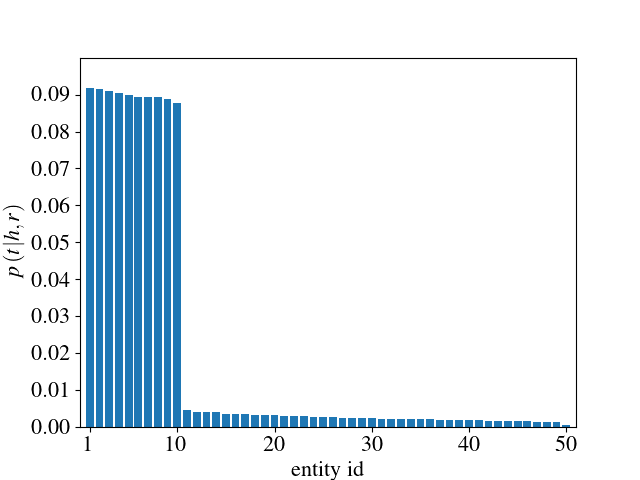 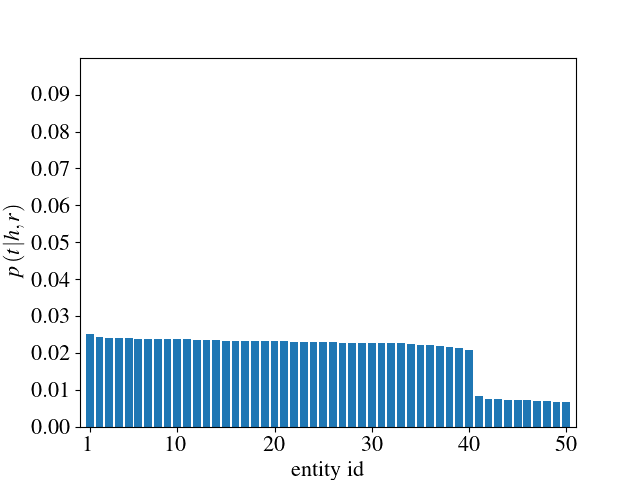 [Speaker Notes: 3 messages

In the left figure, we see that the left 10 entities have dominating probabilities. We desire these 10 entities are selected as answers.
In the right figure, we see that none of the probability values dominate but the left 40 entities have significantly larger probability than the remaining entities. We desire the selected answers are 20 entities in these 40 entities.
Desire such a behavior, we propose the following sampling protocol.]
Sampling Protocol
[Speaker Notes: 2 messages

The definition of the sampling protocol
The theorem 1 claims that using sampling protocol will not hurt the performance of the oracle.
The sampling protocol is optimal in an average sense.]
Greedy Protocol
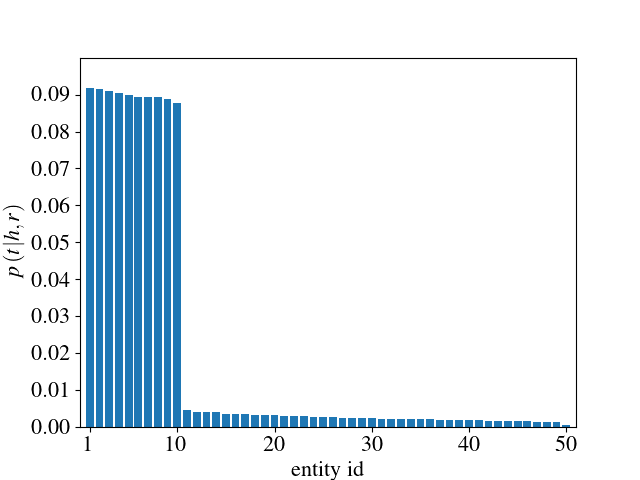 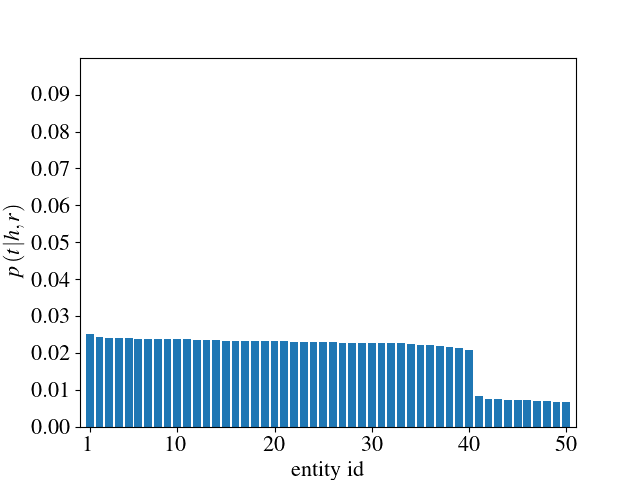 [Speaker Notes: 3 messages

The greedy protocol is motivated by the proof sketch just shown.
For asymptotically large k, the sampling and the greedy protocols are equivalent.
The greedy protocol can be viewed as implementing a top-k criterion but with self-determined k value, i.e., k tilde plus q.]
Asymptotic Analysis of Sampling Protocol
[Speaker Notes: 2 messages

Here we show an asymptotic property of the sampling protocol.
We see that when k asymptotically large, how many answers will be returned and what these answers are. As  the theorem 2 shows.]
Proof Sketch
[Speaker Notes: 3 messages

By the weak law of large number, in the large k limit, with probability approaching 1, the k entities drawn from …
If k times p of i given h and r is greater or equal than 1, then the drawn entities contain entity i with the probability approaching 1
The largest i satisfying this inequation is k tilde.]
Proof Sketch
[Speaker Notes: 2 messages

If k tilde equals zero, then
If k tilde is greater than zero]
Experiments
Datasets
FB15K, FB15K-237, WN18, WN18RR, YAGO3-10






Link prediction models
TransE, ComplEx, Analogy, ProjE
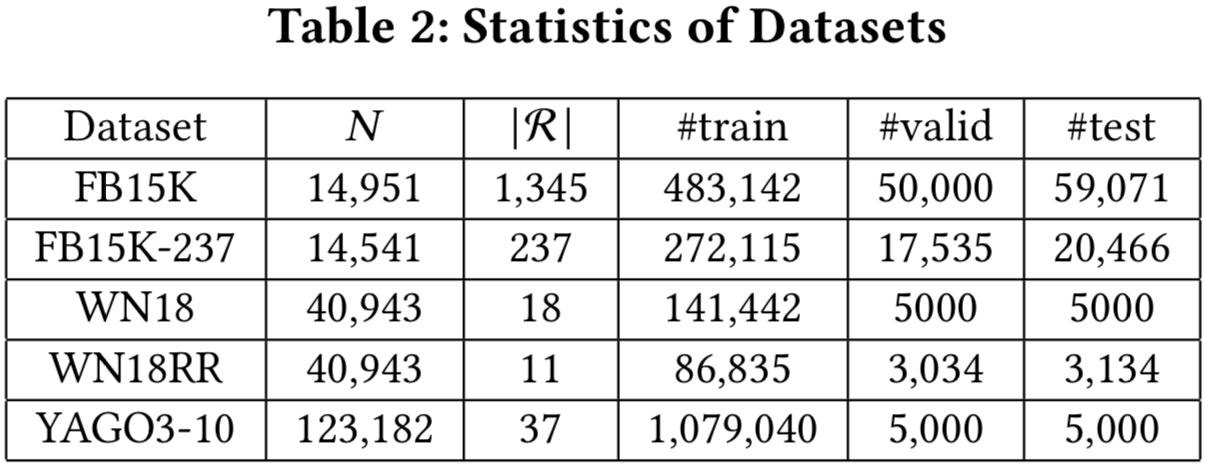 [Speaker Notes: 2 messages

Representative datasets we use
Representative models we use]
Experiments
[Speaker Notes: 1 message

1. The content of our experiments]
Results
Compare Sampling, Greedy, TopK Protocols and theoretical limits (e.g. “Analogy, FB15K-237, F1”)
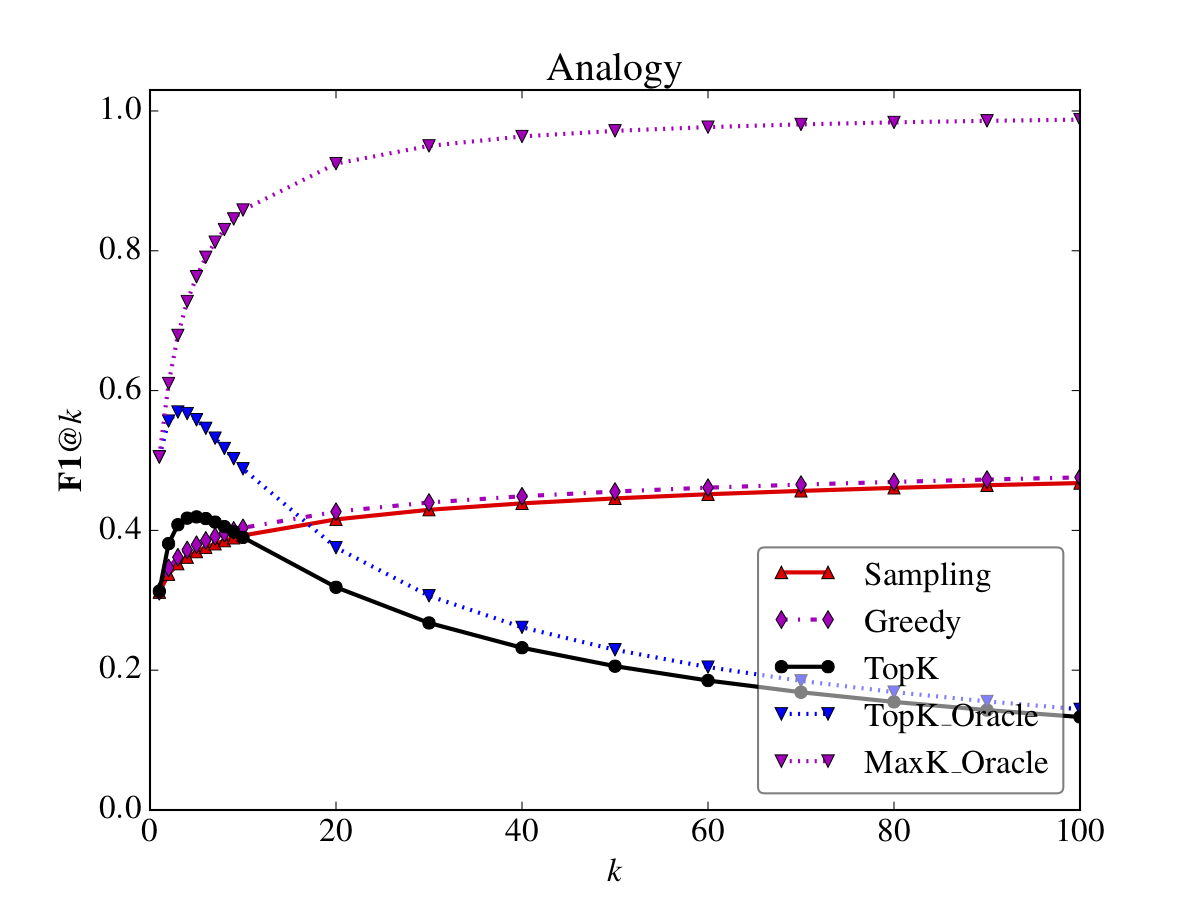 Results
Compare models and datasets under the max-k criterion 
e.g. Analogy on WN18, ProjE on YAGO3-10
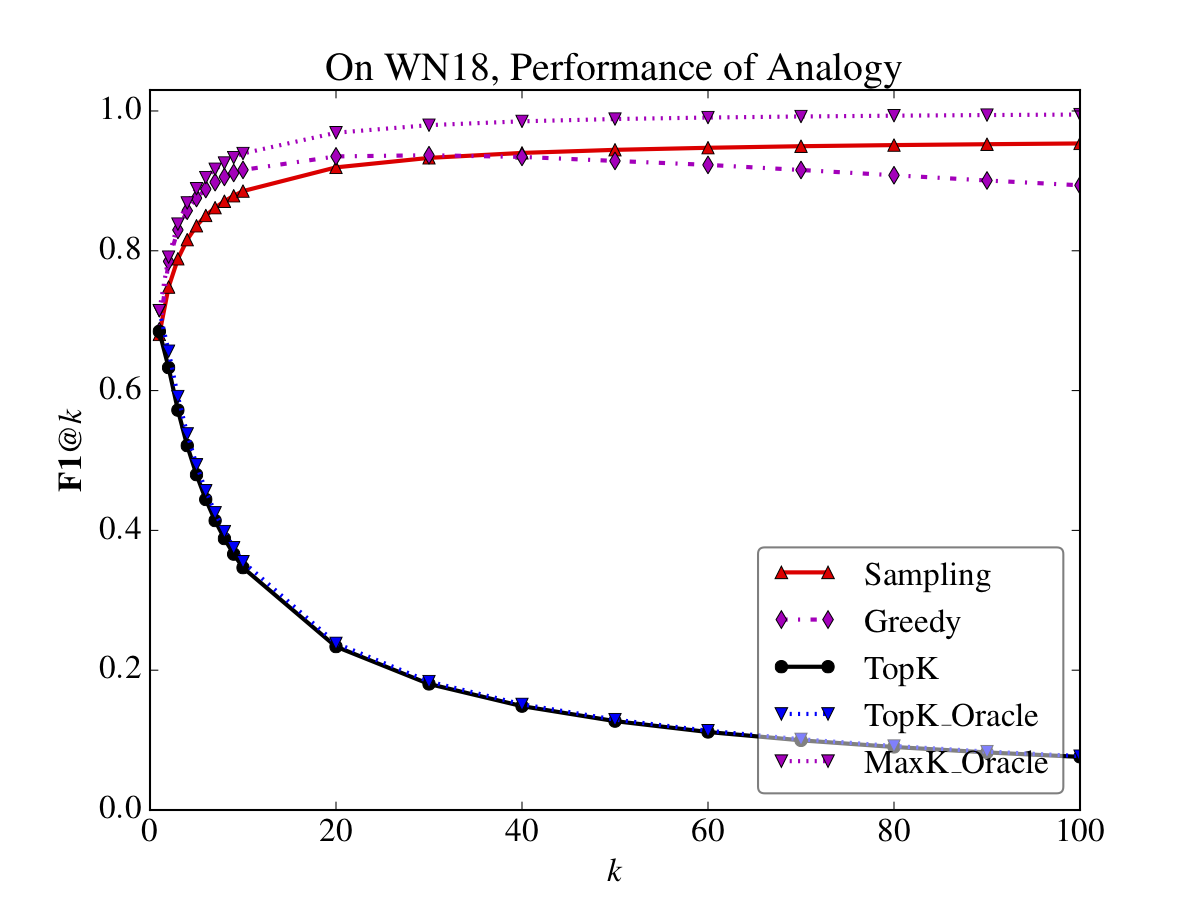 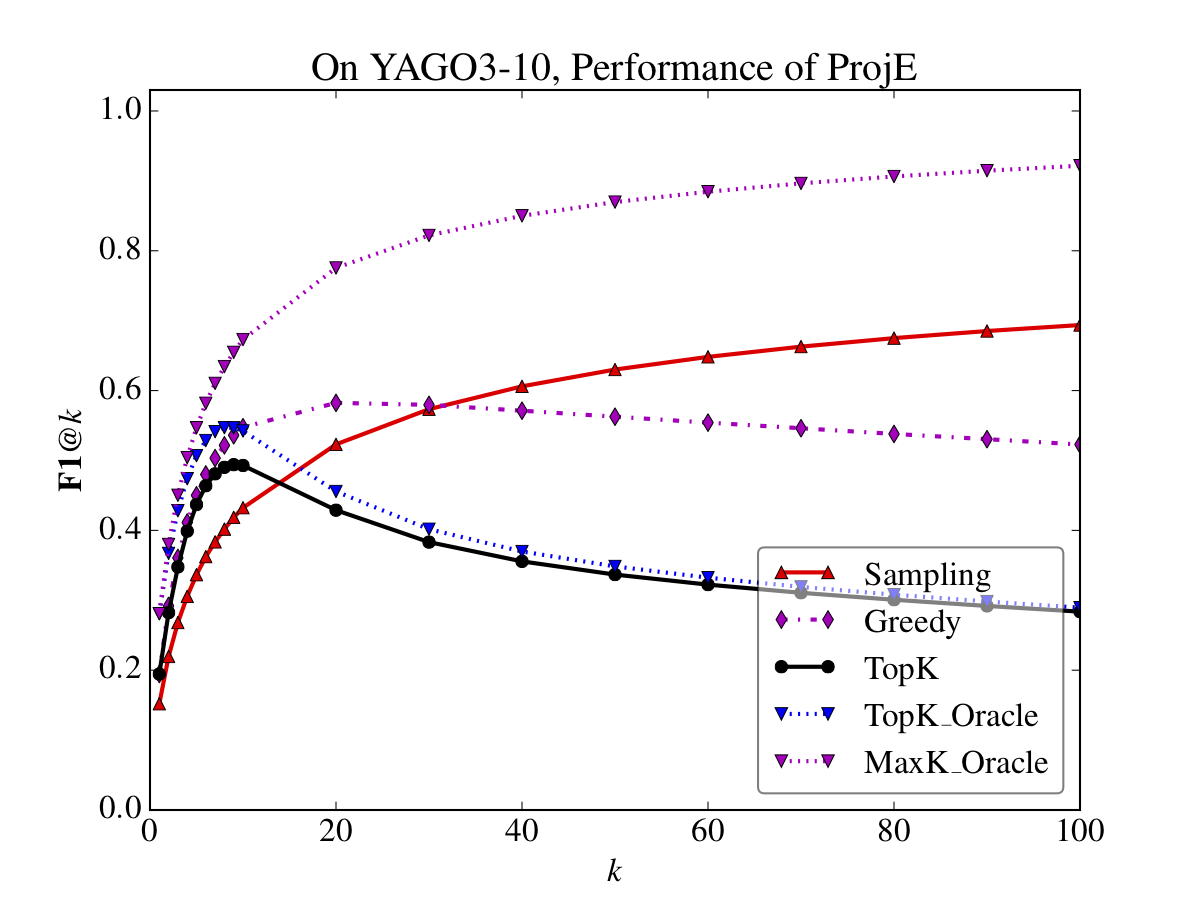 Conclusion
We present the max-k criterion to replace top-k.
Two protocols with strong theoretical justifications are proposed for max-k.
Max-k is shown to be advantageous.
Thanks!
Q & A